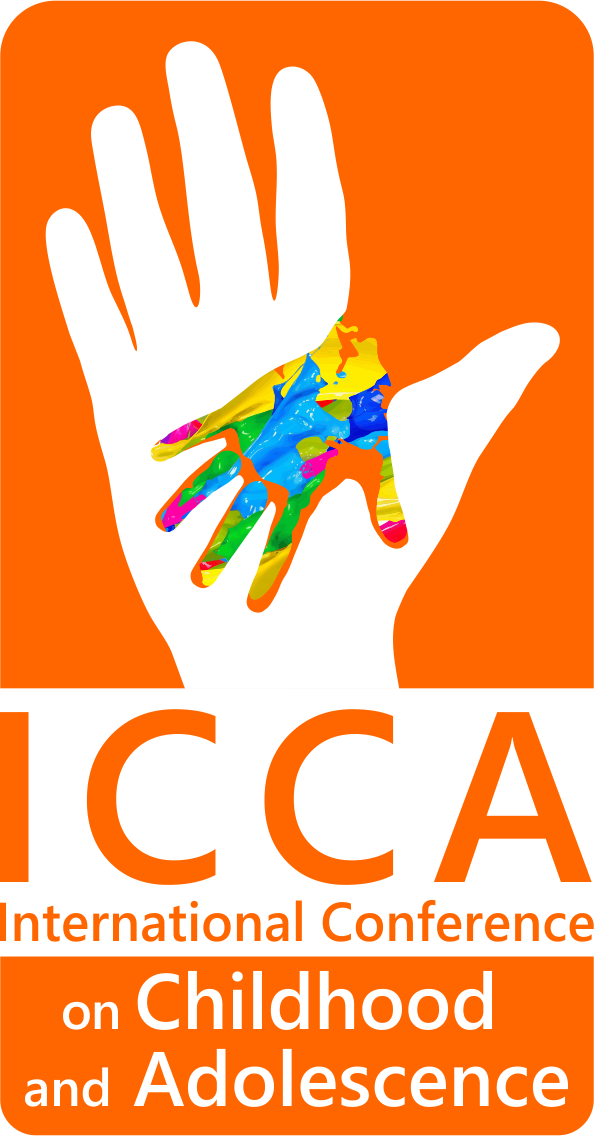 TÍTULO/ TITLE
AUTORES/AUTHORS
Online conference | 27-29 January 2021